Проект: 
«Женщины 
за здоровое общество»
Номинация: 
«Продвижение профилактики и основ ЗОЖ» 
Автор: Елена Оленина
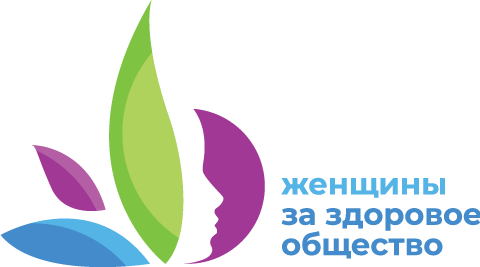 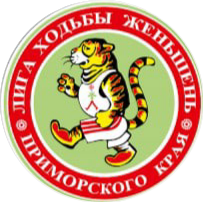 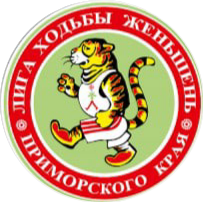 О ПРОЕКТЕ
Общественная организация Лига Ходьбы «Женьшень» Приморского края
«Женщины за здоровое общество»: 
Задачи:
Создать условия для занятий спортивно-оздоровительной ходьбой всех категорий граждан, вне зависимости от возраста, материального и социального положения 

Развитие и пропаганда пеших маршрутов и походов по историческим и природным маршрутам Приморья

Привлечь старшее поколение к работе по организации и проведению мероприятий, обеспечить их занятость

Развить новые направлений в населенных пунктах (событийный туризм, ежегодные спортивные мероприятия)
Цель – привлечение жителей Приморья к физической культуре в доступной для всех форме
ФОТО, РИСУНОК, ДРУГАЯ ИЛЛЮСТРАЦИЯ
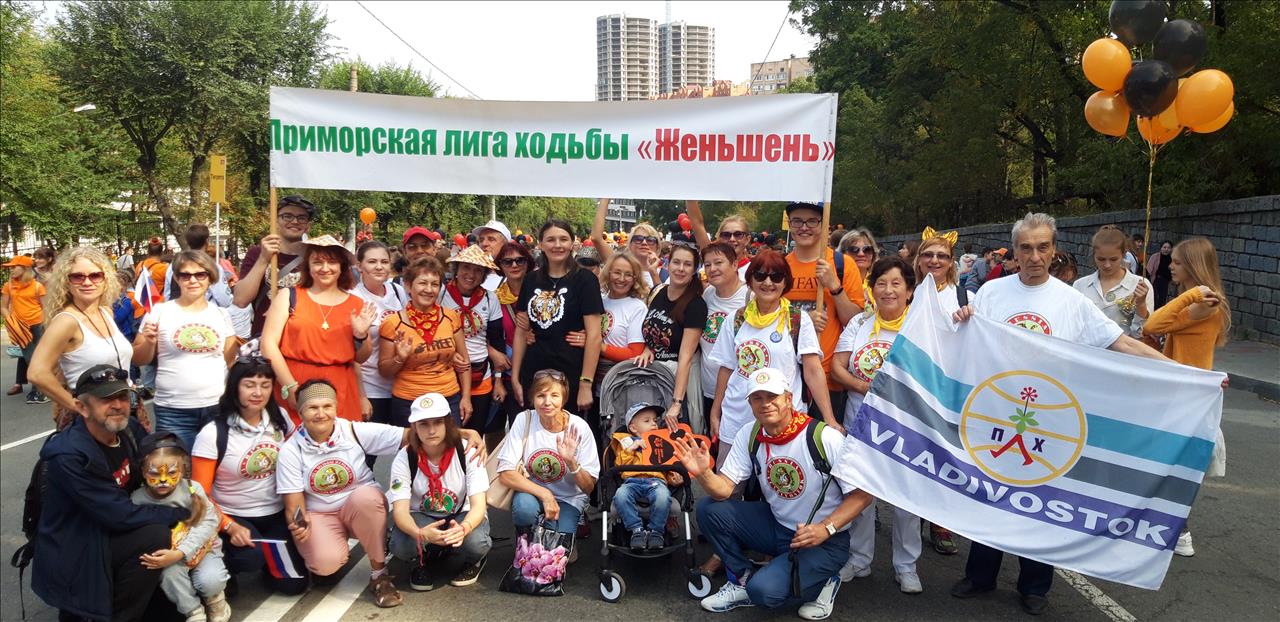 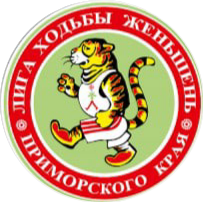 О ПРОЕКТЕ
«Женщины за здоровое общество»
Проведено не менее 160 бесплатных походов и маршей с количеством участников более 4 000 человек
Протестировано и оборудовано 20 пешеходных маршрутов
Проведено не менее 24 обучающих мероприятий
Организовано 12 круглых столов по популяризации ЗОЖ 
Проведены встречи и вовлечено в мероприятия Лиги 12 учебных заведений Приморского края
Привлечены к проводимым мероприятиям коллективы 8 крупных предприятий Приморья
Налажено взаимодействие по организации массовых физкультурных мероприятий с органами власти 14 районов Приморского края 
Привлекли к работе не менее 150 волонтеров
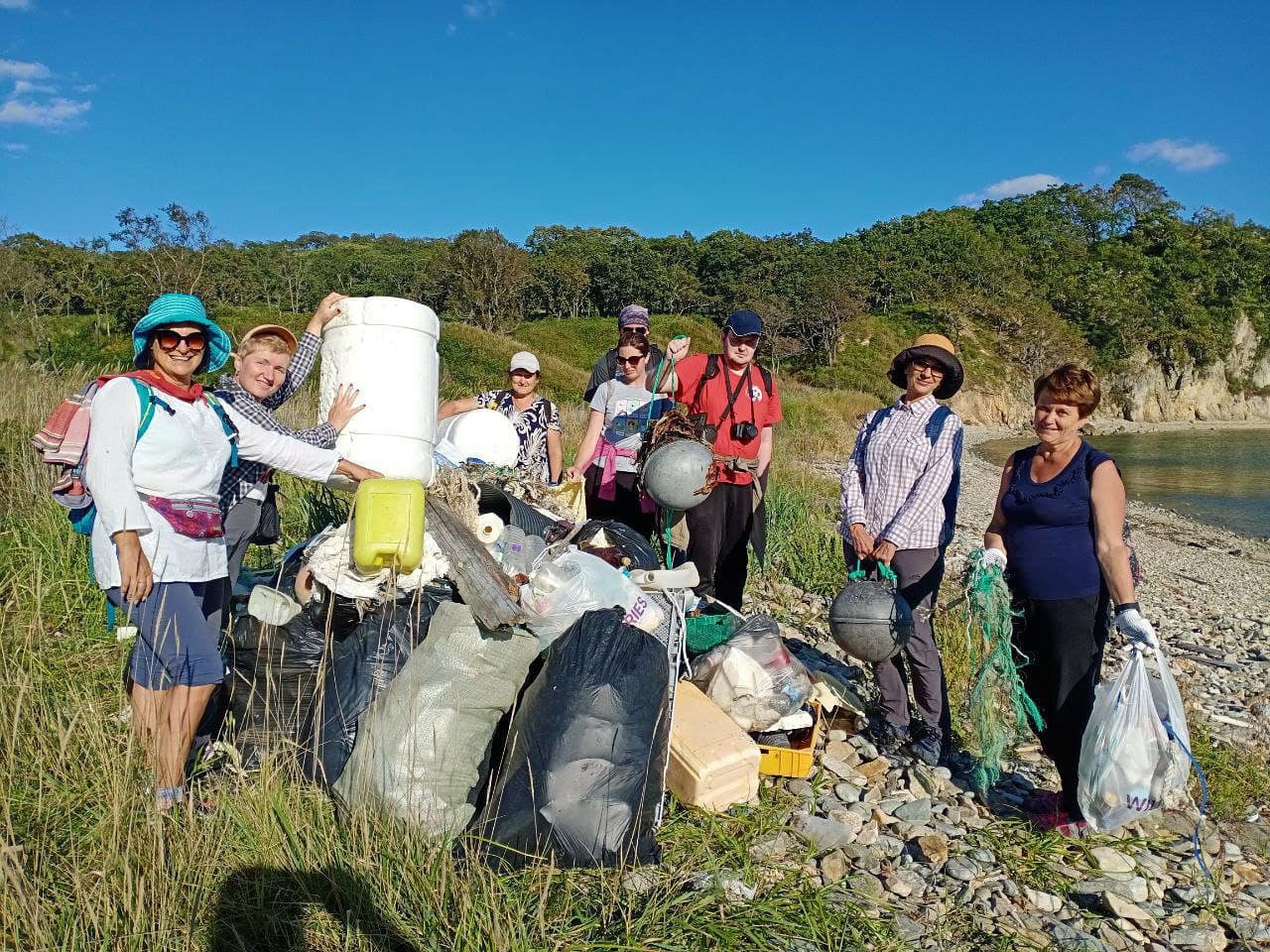 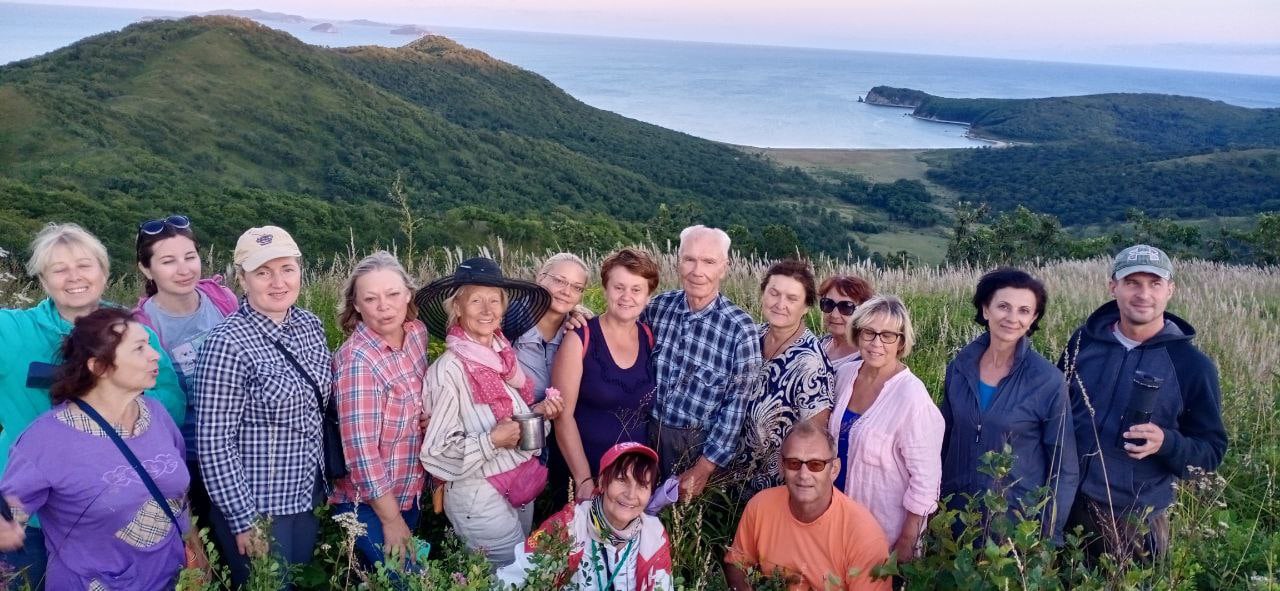 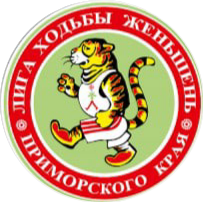 О ПРОЕКТЕ
При реализации настоящего проекта планируем:
провести работы по благоустройству и развитию наиболее популярных троп в  Приморского края. 12 маршрутов;

разместим информационные щиты для раскрытия географического, исторического и экологического аспекта; 

протестируем на предмет безопасности; 

установим указатели направления маршрутов, обозначим опасные места;

На обустроенных маршрутах организовывать массовые мероприятия, марши, походы, слеты, экскурсии, соревнования. 12 тематических ежемесячных походов будет проведено в период реализации проекта. Планируемая посещаемость не менее 600 человек за весь срок проекта 

привлекать к проведению маршей ветеранов Лиги. Также к участию в мероприятиях пригласим заинтересованных жителей, в частности пенсионеров, инвалидов, детей и их родителей, студентов, школьников, безработных. Подготовка к походам, их обеспечение и проведение, позволят местным жителям повысить качество жизни.
В дальнейшем, по благоустроенным и проверенным нами тропам, в ежедневном режиме могут ходить неограниченное число людей
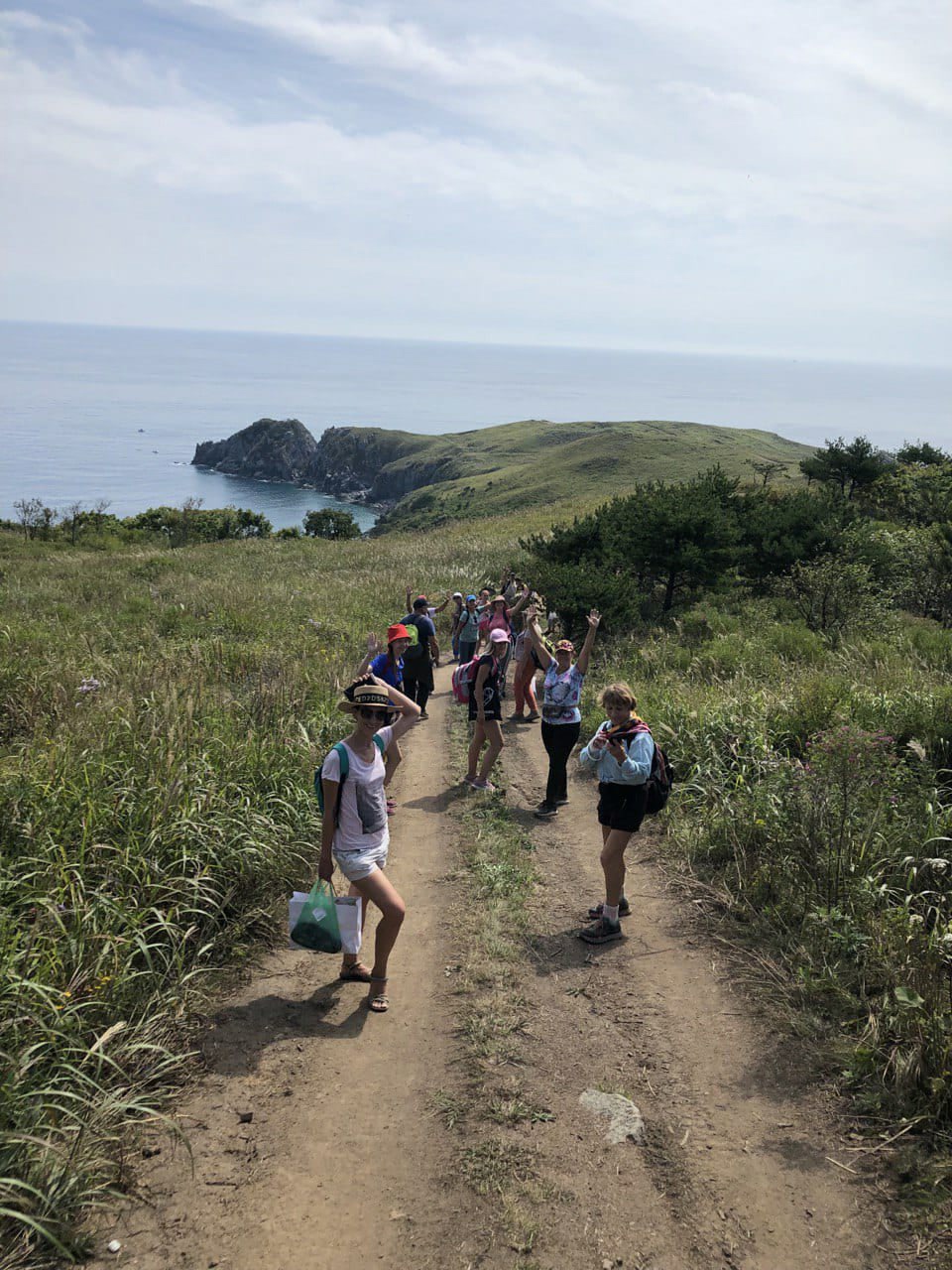 О ПРОЕКТЕ
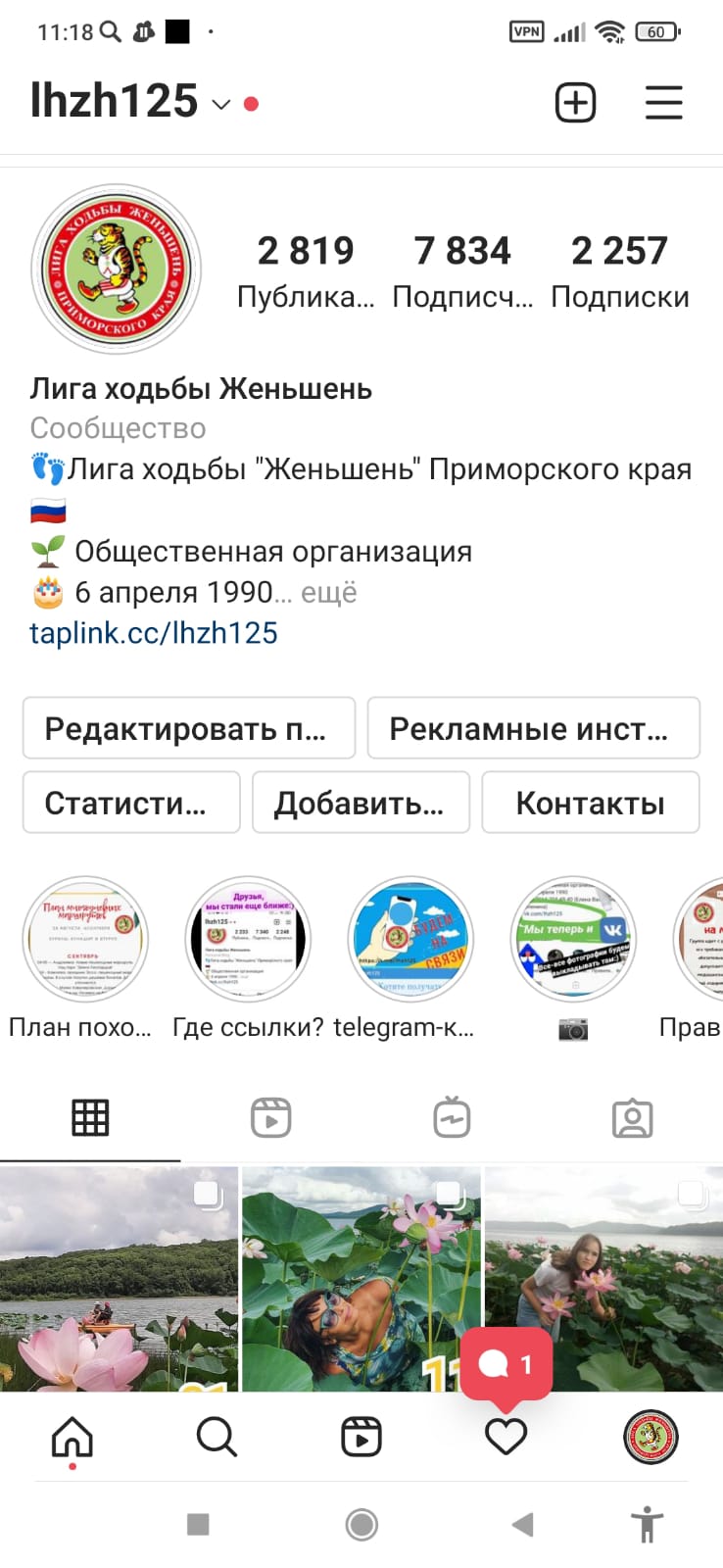 МЫ В СОЦИАЛЬНЫХ СЕТЯХ
ФОТО, СКРИНШОТЫ, ДРУГИЕ ИЛЛЮСТРАЦИИ
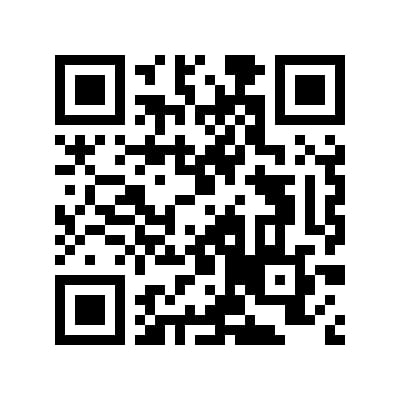 Ссылки и QR-коды на социальные сети проекта, организации:

Instagram Instagram.com/lhzh125 
Вконтакте vk.com/lhzh125
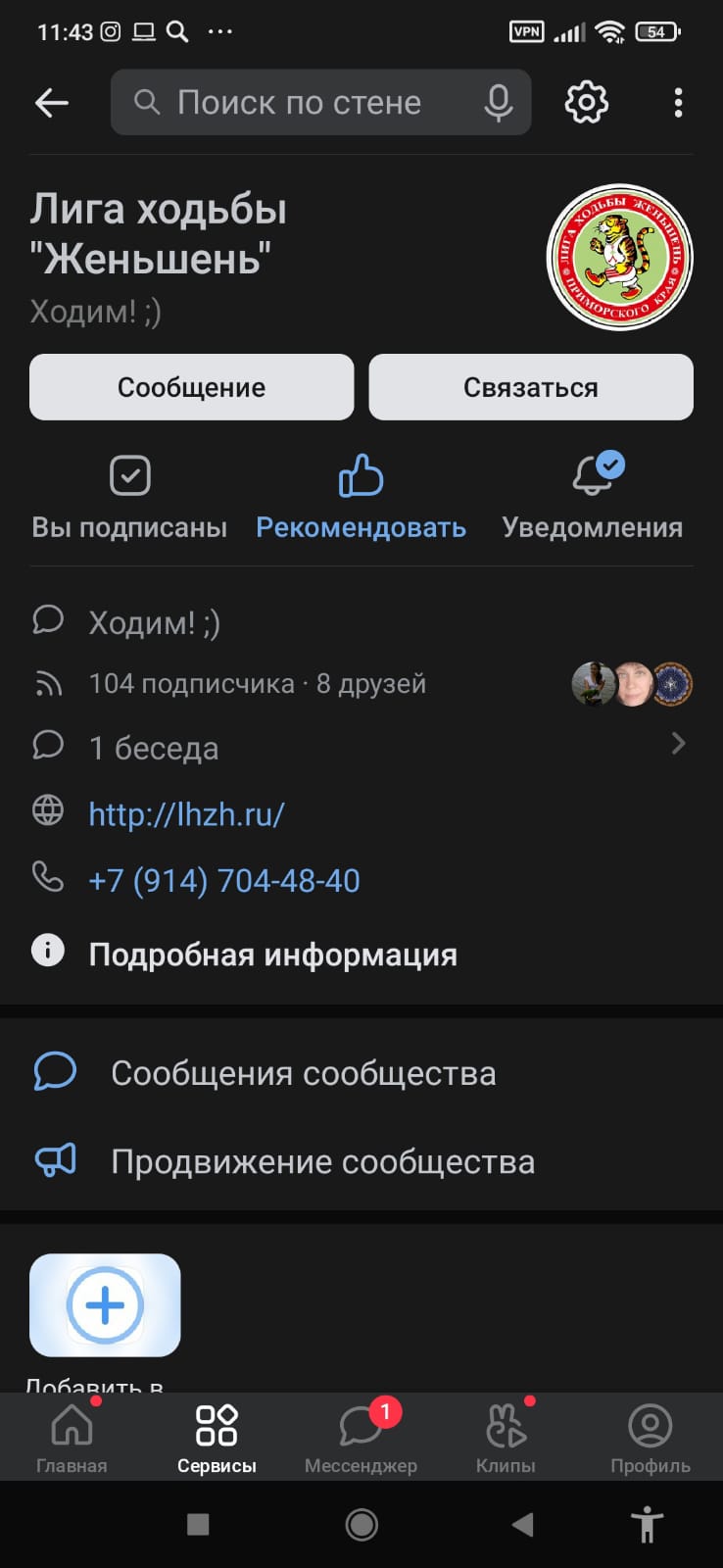 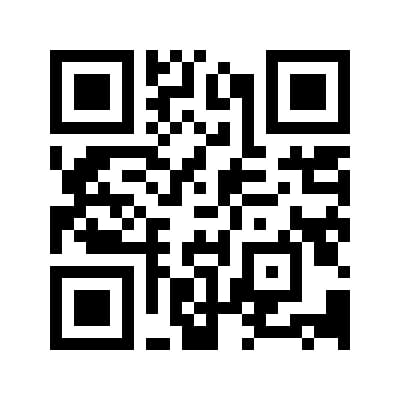 ПРИЗНАНИЕ И ВОВЛЕЧЕННОСТЬ
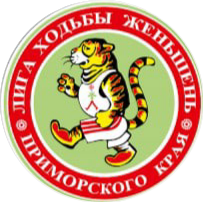 БЛАГОПОЛУЧАТЕЛИ: жители Приморского края всех возрастов
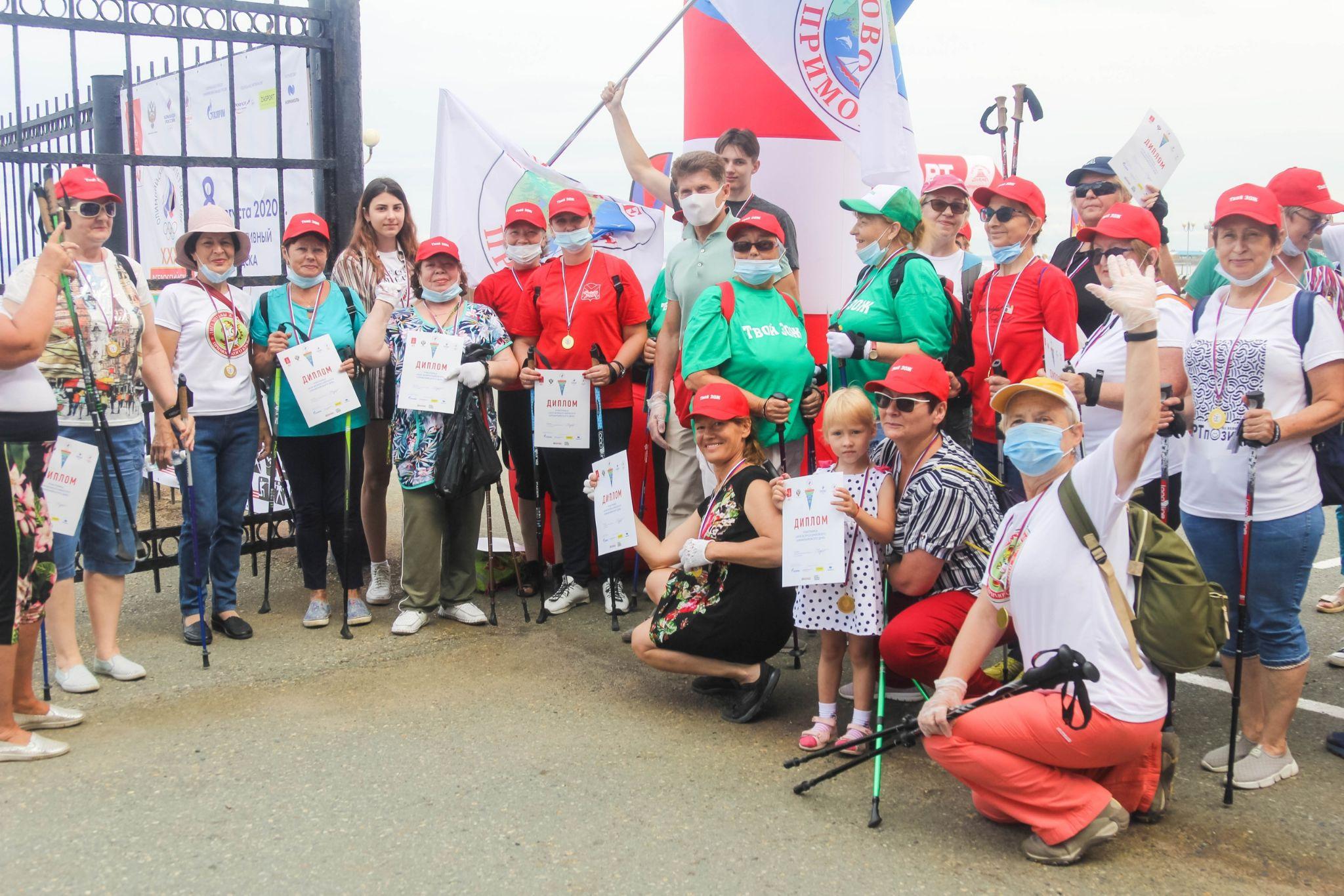 ВОЛОНТЁРЫ: не менее 150 человек
Председателем Организационного комитета станет гражданин Российской Федерации, заместителем председателя –  иностранный гражданин
ФОТО, РИСУНОК, ДРУГАЯ ИЛЛЮСТРАЦИЯ
ПАРТНЁРЫ: поддержка уставной деятельности от 5 Государственных заповедников и 3 Национальных парков Приморского края, соглашения о взаимодействии с 5 ветеранскими организациями и обществами инвалидов
ОРГАНЫ ВЛАСТИ: (МЭР / ПОСЕЛКОВАЯ АДМИНИСТРАЦИЯ /…) ????
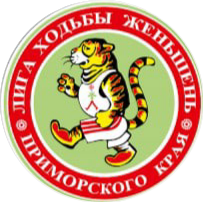 ПРИЗНАНИЕ И ВОВЛЕЧЕННОСТЬ
МЕДИА: (РАЙОННАЯ ГАЗЕТА /ФЕДЕРАЛЬНЫЙ КАНАЛ / ...): primpress.ru,
vladnews.ru, Приморье24.ru, vlc.ru, паблики (go_vl, freekidsvl), ОТВ-Прим, радио России, радио “Лемма”
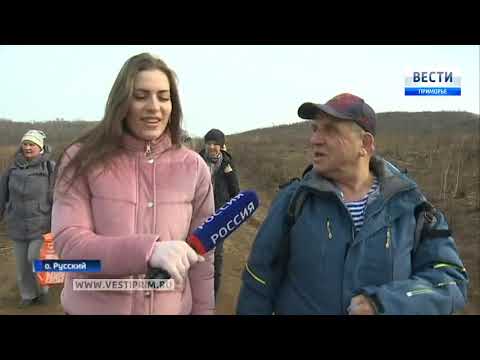 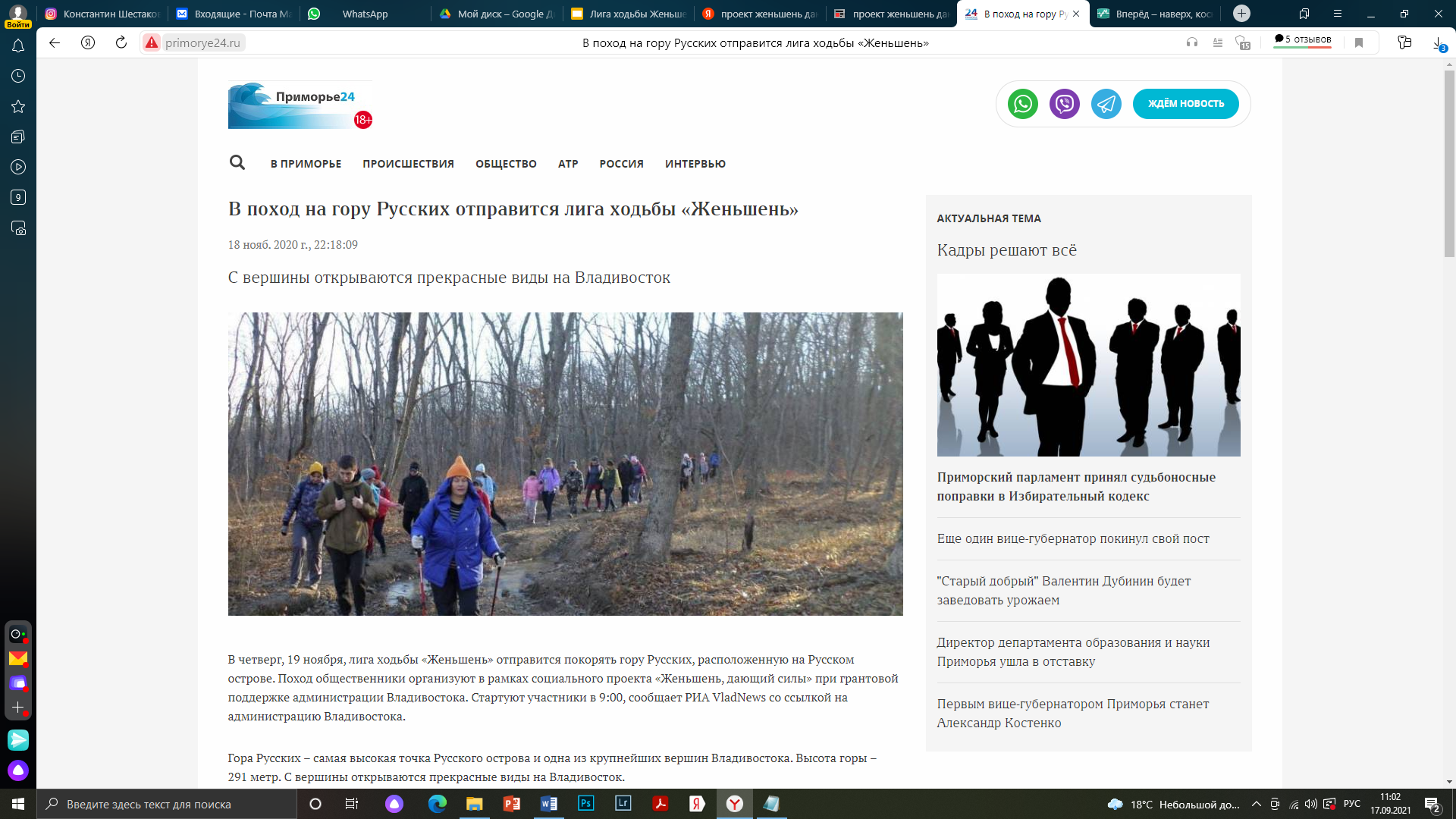 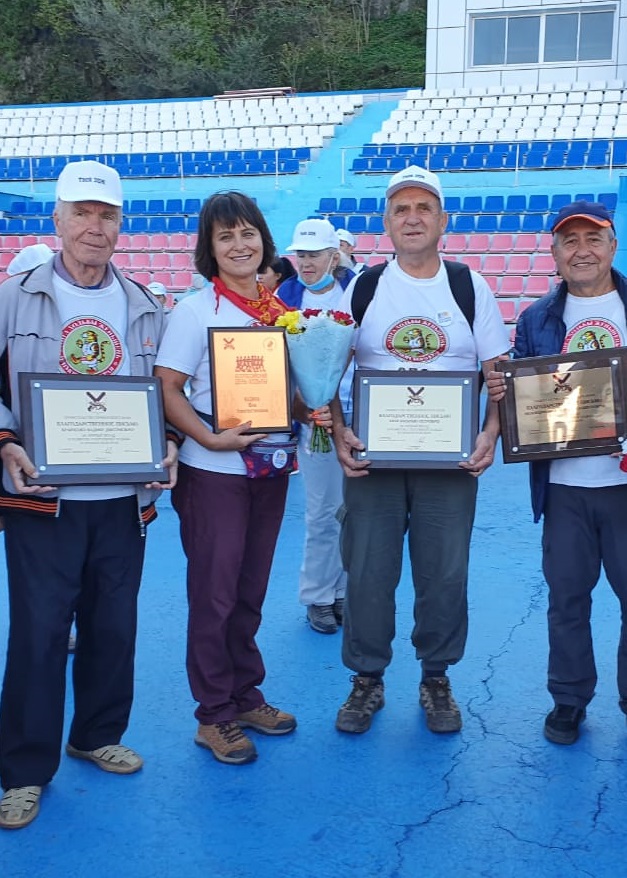 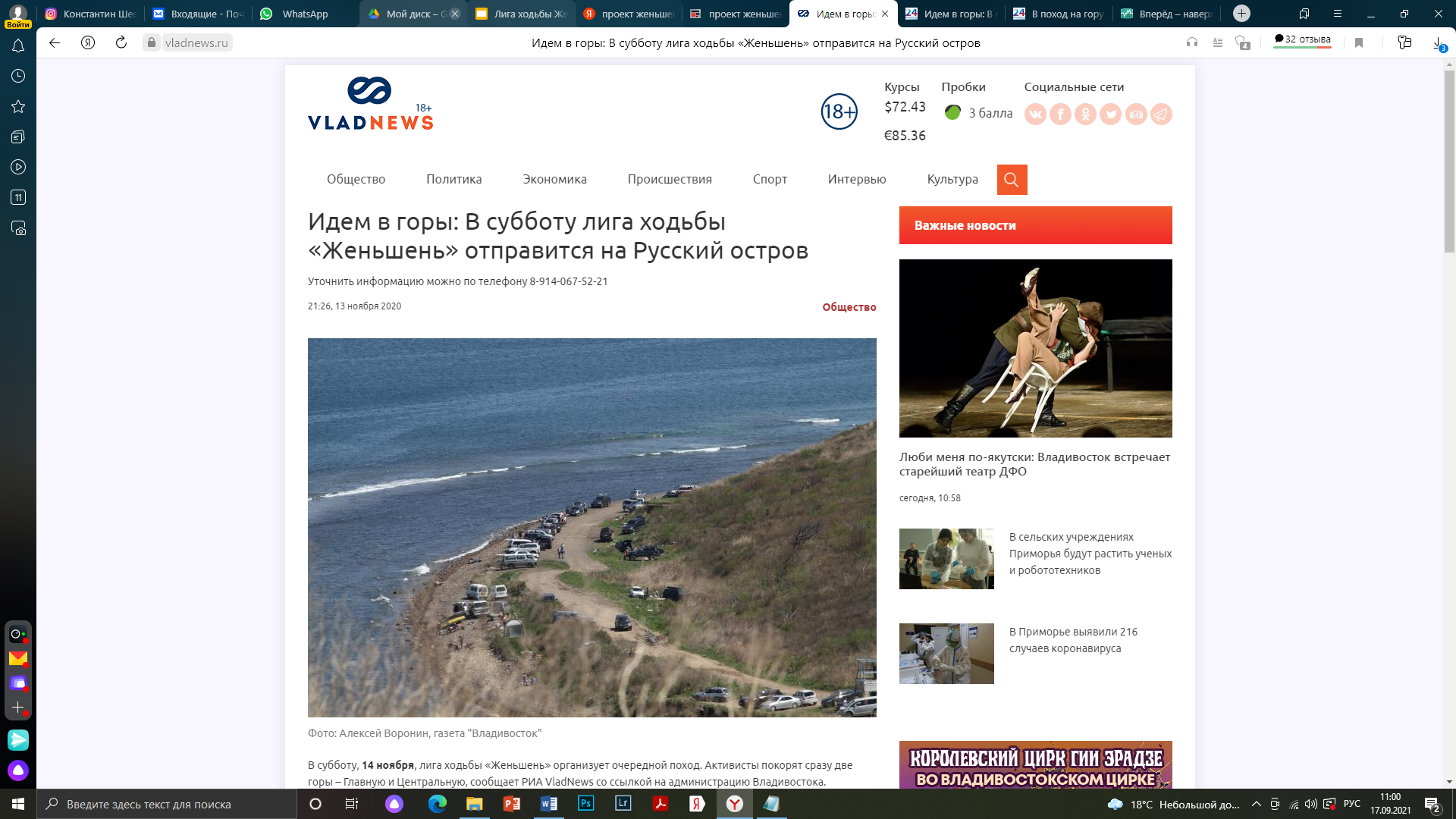 Председателем Организационного комитета станет гражданин Российской Федерации, заместителем председателя –  иностранный гражданин
ФОТО, РИСУНОК, ДРУГАЯ ИЛЛЮСТРАЦИЯ
ДОПОЛНИТЕЛЬНАЯ ИНФОРМАЦИЯ:
2019 г. - I место в конкурсе администрации г. Владивостока «За достижение в области пропаганды и формирования здорового образа жизни среди населения города Владивостока»
2019 г. - победитель конкурса администрации г.Владивостока, Правительства Приморского края с социальным проектом "Женьшень, дающий силы”
2019 г.  - победитель во 2 конкурсе Фонда Президентских грантов "Женьшень, дающий силы”
2020 г. - победитель номинации Конкурса Общественной Палаты РФ "Лучшие практики популяризации здорового образа жизни на территории РФ"
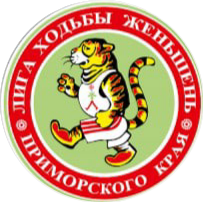 БУДУЩЕЕ ПРОЕКТА
Председателем Организационного комитета станет гражданин Российской Федерации, заместителем председателя –  иностранный гражданин
Создать комфортную, доступную среду и необходимые условия для систематических занятий пешей ходьбой. Увеличить среди приморцев долю приверженцев ЗОЖ
ПЛАНЫ И ПЕРСПЕКТИВЫ:
Ветераны Лиги ходьбы “женьшень”
экскурсоводы/краеведы 
волонтеры
РЕСУРСЫ, в т.ч. волонтёры:
ОПЕРАТОР ПРЕМИИ
ВОЗДЕЙСТВИЕ ПРОЕКТА:
Повысится уровень и качества жизни, привлекательности, снижение уровня конфликтности. Произойдет развитие личности, обучение участников (не знал — узнал, не имел навыков — приобрел). Повысится социальная адаптация у людей (повышение уровня активности, уверенности в себе).

 Разовьются новые направлений в населенных пунктах (событийный туризм, ежегодные спортивные мероприятия). Изменится общественное мнение о малых территориях, повысится их привлекательность. 

Будет больший отклик в средствах массовой информации. 

Снизятся факторы риска «низкой физической активности»
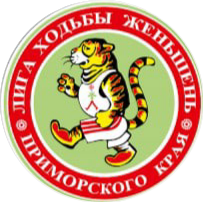 БЮДЖЕТ (СМЕТА) ПРОЕКТА
«Женщины за здоровое общество»
Изготовление наглядного материала для оборудования маршрутов (информационные щиты, указатели)
420 000
320 000
Установка оборудование, благоустройство троп
1
2
5
6
4
3
360 000
Аренда транспорта
312 000
Аренда помещений
460 000
Оплата труда работникам
Обучение волонтеров
384 000
ИТОГОВАЯ СУММА: 1 992 000 руб.
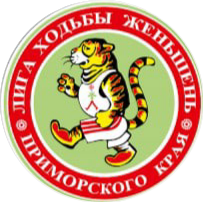 СПАСИБО ЗА ВНИМАНИЕ!
Контактные данные: 
Елена Васильевна Оленина, 
председатель Общественного Совета Лиги ходьбы «Женьшень»

Телефон: 8914-704-48-40

САЙТ: http://lhzh.ru/  СОЦСЕТИ:
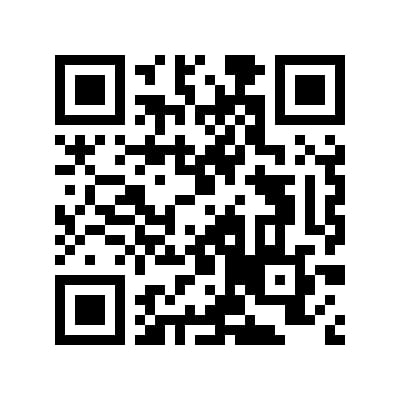 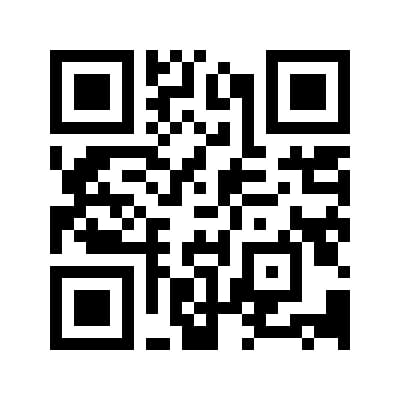